Sơ đồ thuật toán giải phương trình bậc hai
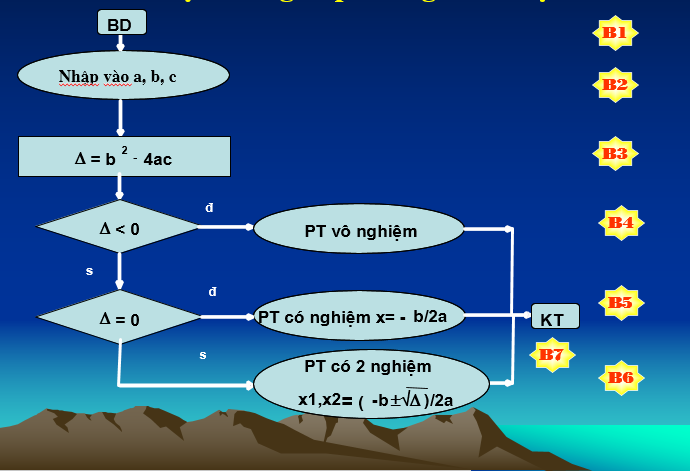 Mô phỏng thuật toán giải phương trình bậc hai
a
b
c

1
3
5
-11
PT có nghiệm x =
-b/2a
= 0
D
BD
Bộ TEST 1:
nhËp vµo a,b,c
a,b,c= 1 3 5
D = b*b - 4*a*c
D = 3*3 - 4*5 = - 11
§
-11 < 0
 < 0
PT vô nghiệm
S
KT
PT cã 2 nghiệmx1, x2 = (-b  )/2a
S
Mô phỏng thuật toán giải phương trình bậc hai
a
b
c

1
2
1
0
BD
Bộ TEST 2:
a,b,c= 1 2 1
nhËp vµo a,b,c
D = b*b - 4*a*c
D = 2*2 - 4*1*1 = 0
§
 < 0
PT v« nghiÖm
S
§
PT cã nghiÖm kÐp x=-1
 = 0
PT cã nghiÖm x=-b/2a
KT
S
PT cã 2 nghiÖm  x1, x2 = (-b  )/2a
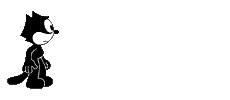 THUẬT TOÁN TÌM MAX
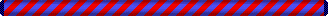 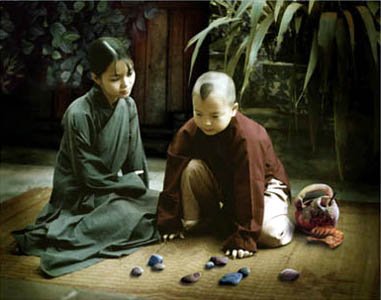 3
Người ta đặt 5 quả bóng có kích thước khác nhau trong hộp đã được đậy nắp như hình bên. Chỉ dùng tay hãy tìm ra quả bóng có kích thước lớn nhất .
MAX
CÙNG TÌM THUẬT TOÁN
Quả này mới lớn nhất
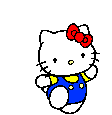 å! Qu¶ nµy lín h¬n
Tìm ra quả lớn nhất rồi!
Quả này lớn nhất
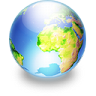 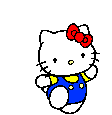 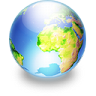 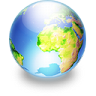 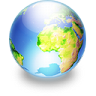 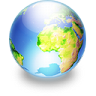 Thuật toán tìm số lớn nhất trong một dãy số nguyên
Xác định bài toán:INPUT: Số nguyên dương N và dãy N số 	nguyên a1, a2, …, aN (ai víi i: 1N).	OUTPUT: Số lớn nhất (Max) của dãy số.
Ý tưởng: - Đặt giá trị Max = a1. - Lần lượt cho i chạy từ 2 đến N, so sánh giá trị ai với giá trị Max, nếu ai > Max thì Max nhận giá trị mới là ai.
Cách 1: Liệt kê các bước
B1: Nhập N và dãy a1,…, aN;
B2: Max  a1; i  2;
B3: Nếu i > N thì đưa ra giá trị Max rồi kết thúc;
B4:	 Bước 4.1: Nếu ai > Max thì Max  ai;	 Bước 4.2: i  i+1 rồi quay lại B3.
Cách 2: Sơ đồ khối
Nhập N và dãy a1,…,aN
Max  a1 ; i  2
i > N ?
Đưa ra Max rồi kết thúc
ai > Max ?
Max  ai
i  i + 1
B1: Nhập N và dãy a1,…,aN;
B2: Max  a1; i  2;
§
S
S
B3: Nếu i > N thì đưa ra giá trị  Max rồi kết thúc;
§
B4 : 4.1: Nếu ai > Max thì Max  ai;
4.2: i  i + 1 rồi quay lại B3.
Víi i = 4
Víi i = 2
Víi i = 3
Víi i = 5
A
5
1
4
7
6
Nhập N và dãy a1,…,aN
N=5 ; A [ 5 1 4 7 6 ]
i
2
3
4
5
4
Max
5
5
5
7
7
Max  a1 ; i  2
Max  5 ; i  2
§
I > N ?
2 > 5 ?
3 > 5 ?
4 > 5 ?
5 > 5 ?
Đưa ra Max rồi kết thúc
Số lớn nhất của dãy là 7
6 > 5 ?
S
Mô phỏng 
thuật toán
S
1> 5 ?
7 > 5 ?
ai> Max ?
4> 5 ?
7 > 7 ?
§
Max 7
Max ai
i  i+1
i  2+1
i 3+1
i 5+1
i 4+1
A
5
1
4
7
6
Nhập N và dãy a1,…,aN
N=5 ; A [ 5 1 4 7 6 ]
i
2
3
4
5
4
Max
5
5
5
7
7
Max  a1 ; i  2
Max  5 ; i  2
§
I > N ?
2 > 5 ?
3 > 5 ?
4 > 5 ?
5 > 5 ?
6 > 5 ?
Đưa ra Max rồi kết thúc
Số lớn nhất của dãy là 7
S
S
1> 5 ?
7 > 5 ?
ai> Max ?
4> 5 ?
7 > 7 ?
§
Max 7
Max ai
i  i+1
i  2+1
i 3+1
i 5+1
i 4+1